Початок роботи учнів у середовищі Workspace (Gsuite)Використання хмарного сервісу Google ClassRoom для організації спільної роботи класу в умовах дистанційного навчання
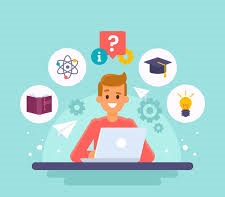 Добрівлянський НВК І-ІІІст.
Gmail
від Google Mail, вимовляється «джі-мейл», (в українській мові вживається хибна вимова «ґмейл») 
безкоштовна послуга електронної пошти від американської компанії Google. 
Надає доступ до поштових скриньок через вебінтерфейс.
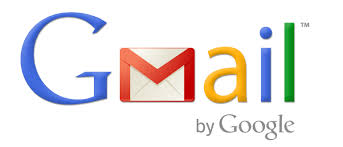 Користувач Workspace (Gsuite)
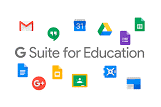 У середовищі Workspace учень мусить мати корпоративну електронну скриньку (обліковий запис, акаунт).
Ці скриньки для учнів створює адміністратор.
Стандартний акаунт
Іvanenko@gmail.com
Корпоративний акаунт
Іvanenko@dobriv.ukr.education
Доменне ім’я школи
Ім’я користувача, створене адміністратором
Отримання логіну та паролю
Учень отримує від адміністратора логін та пароль для входу в обліковий запис
Пароль
Електронна адреса (вхід у обліковий запис користувача, створений адміністратором)
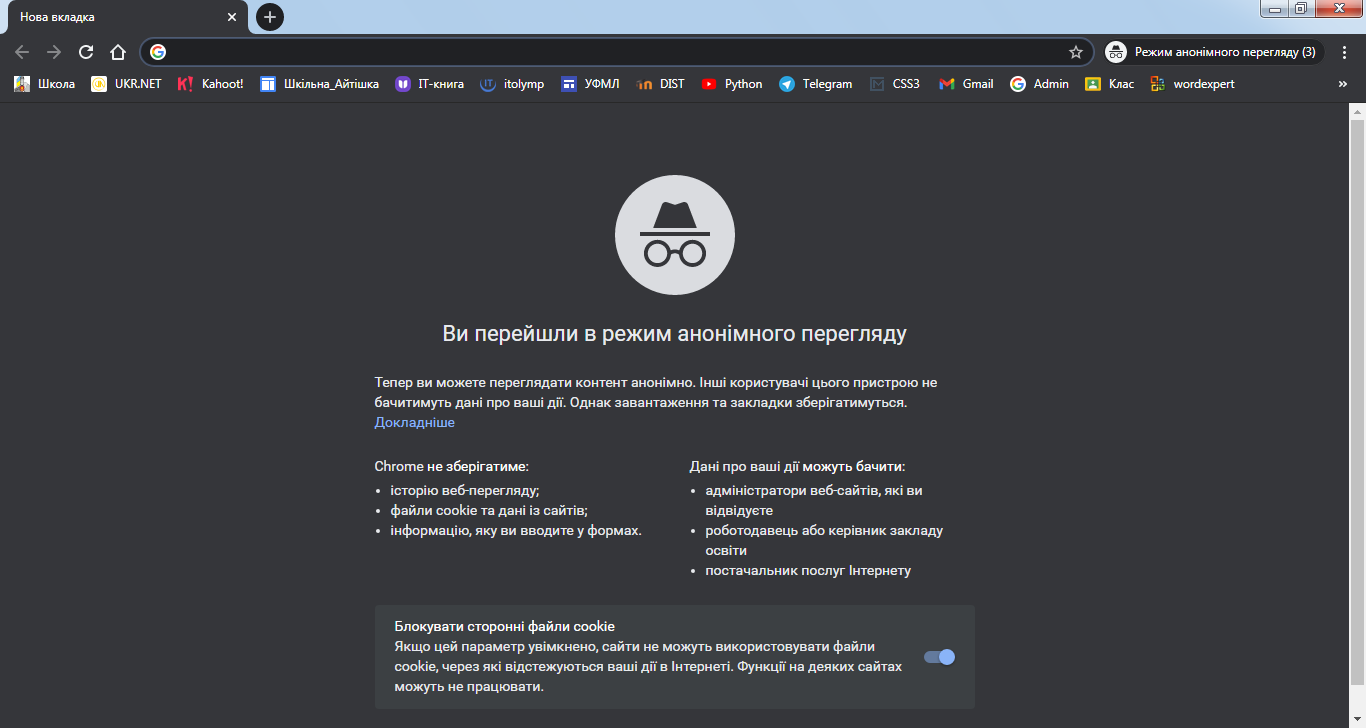 Запускає браузер.В налаштуваннях обирає Нове анонімне вікно
В адресному рядку набирає gmail.com
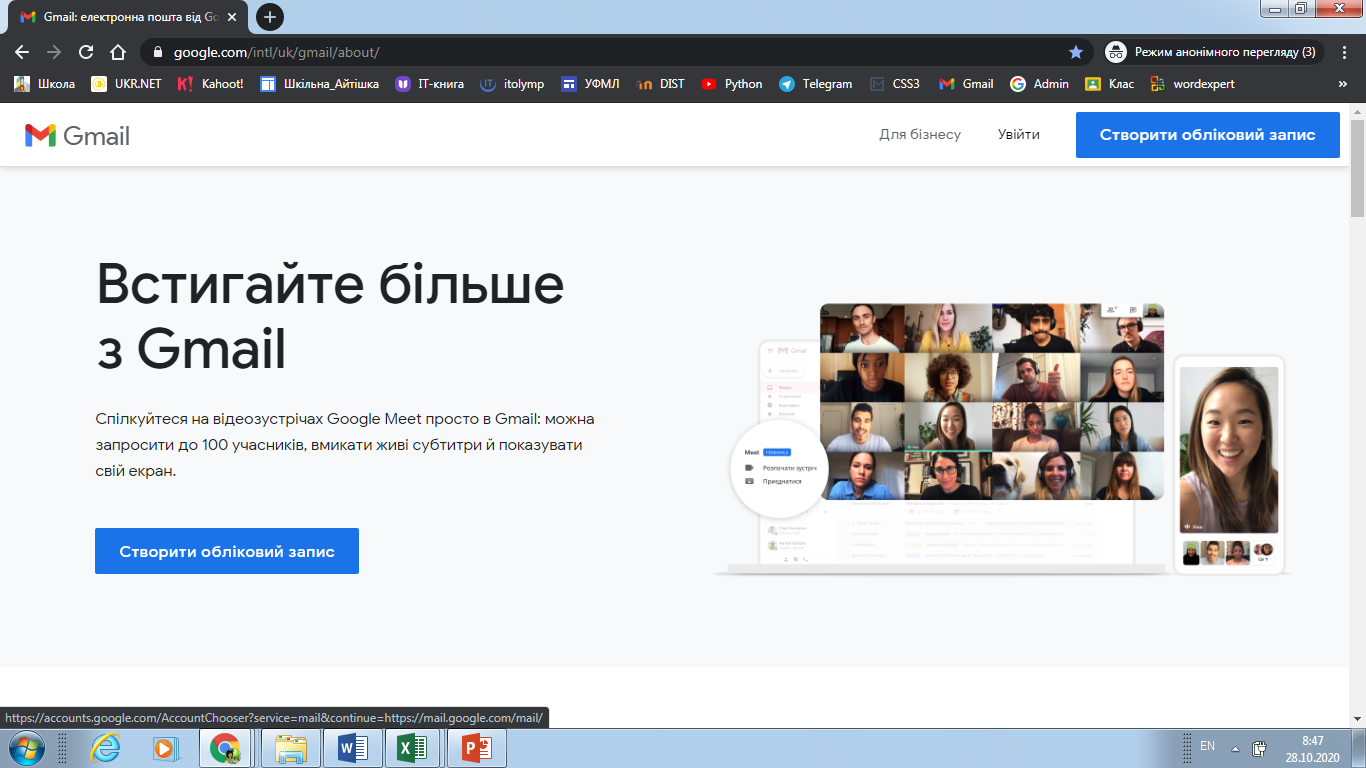 Клацає кнопку «Увійти»
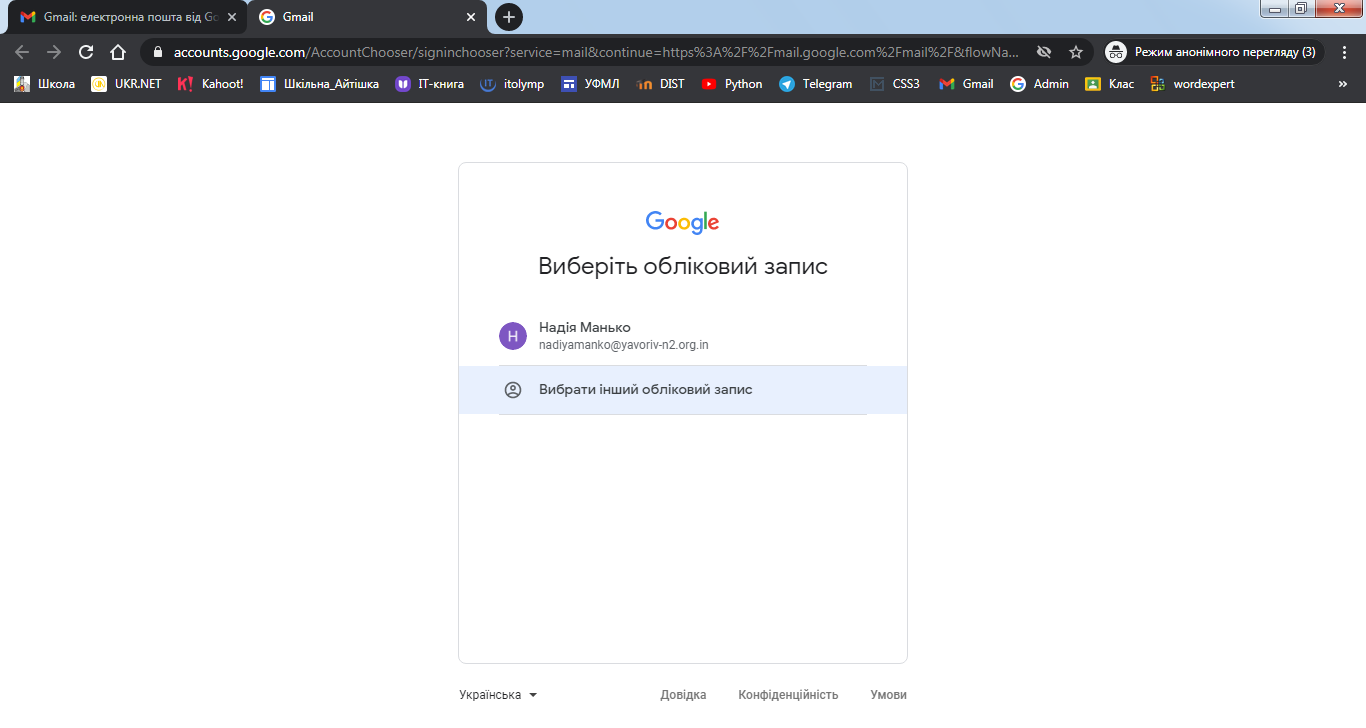 Обирає існуючий для Workspace або новий обліковий запис
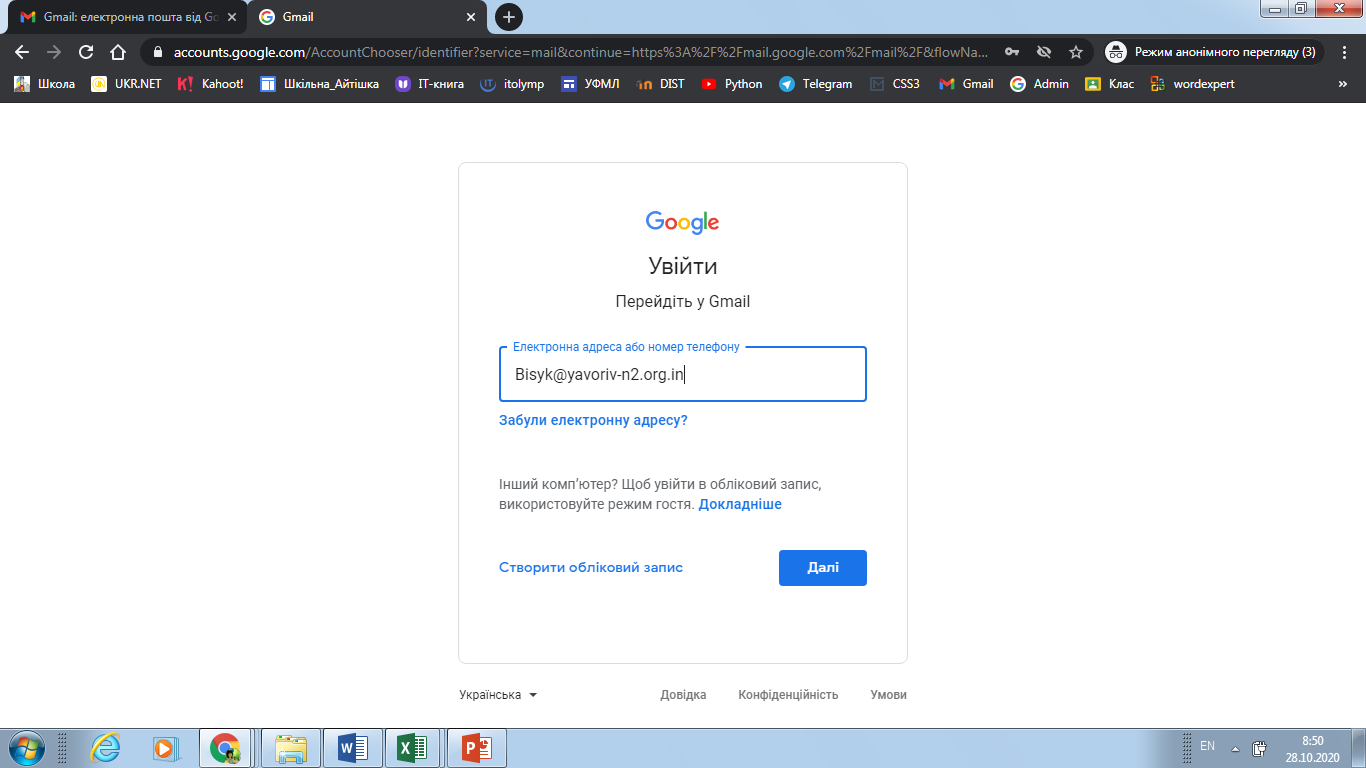 Andrush@dobriv.ukr.education
Вказує електронну адресу і клацає Далі
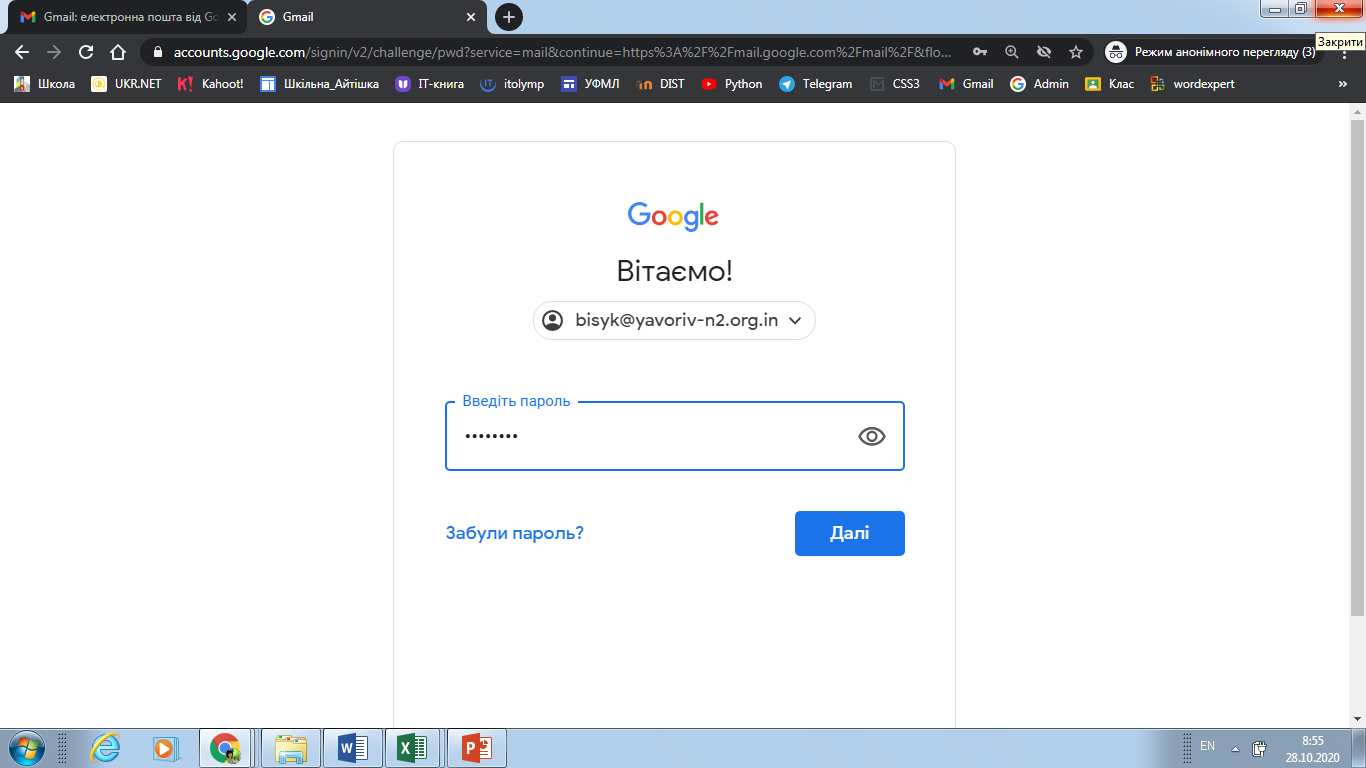 Вказує пароль
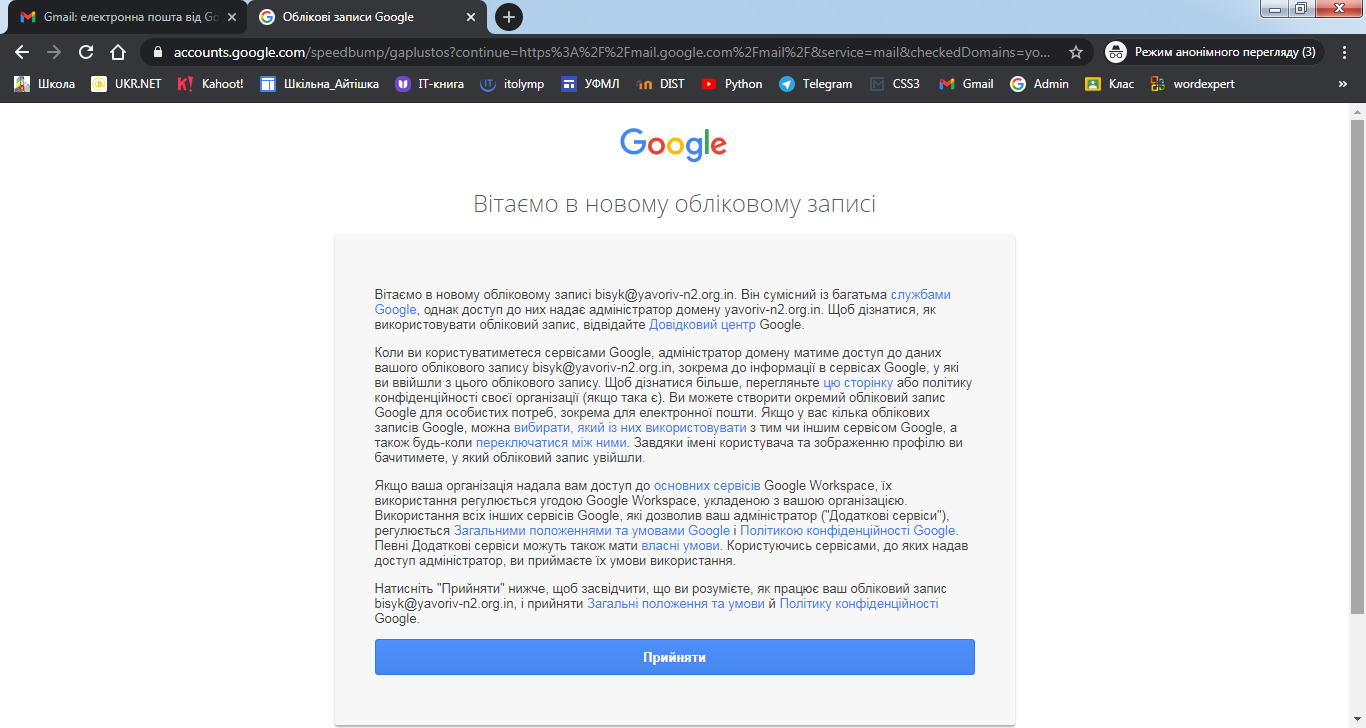 Прийняти
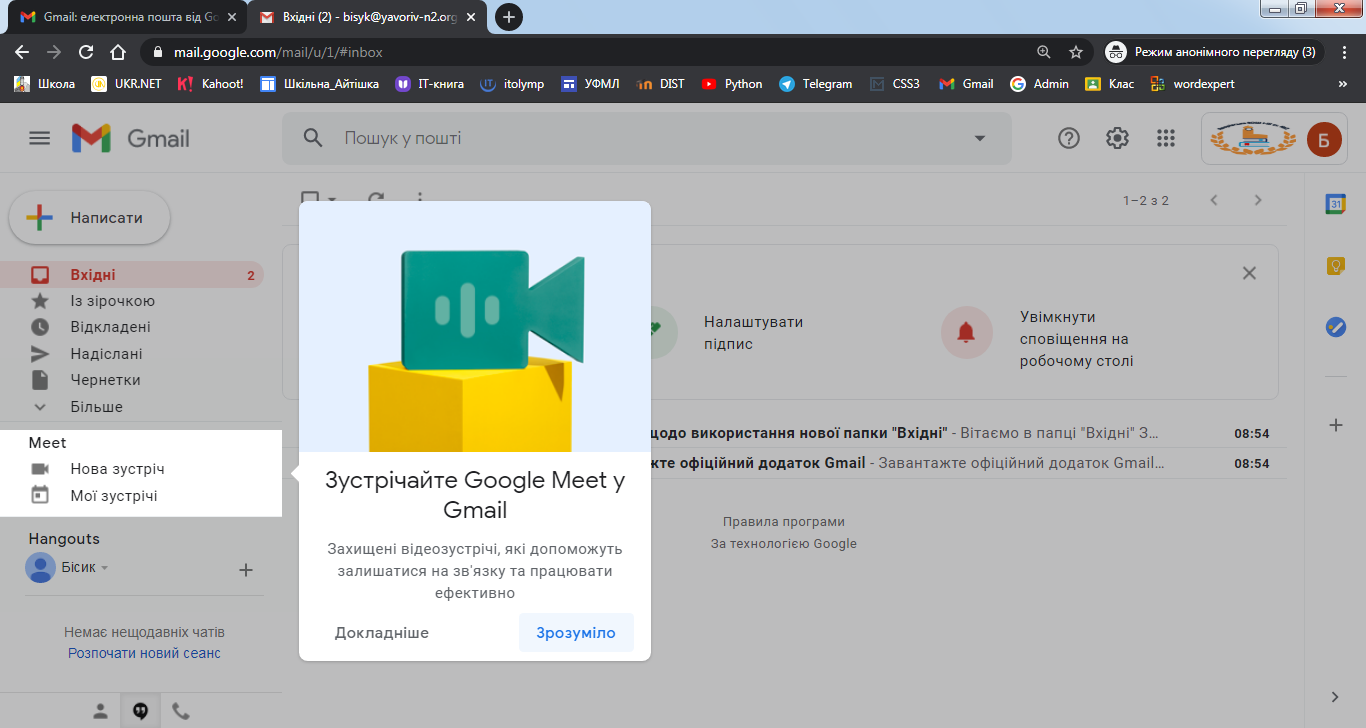 Зрозуміло
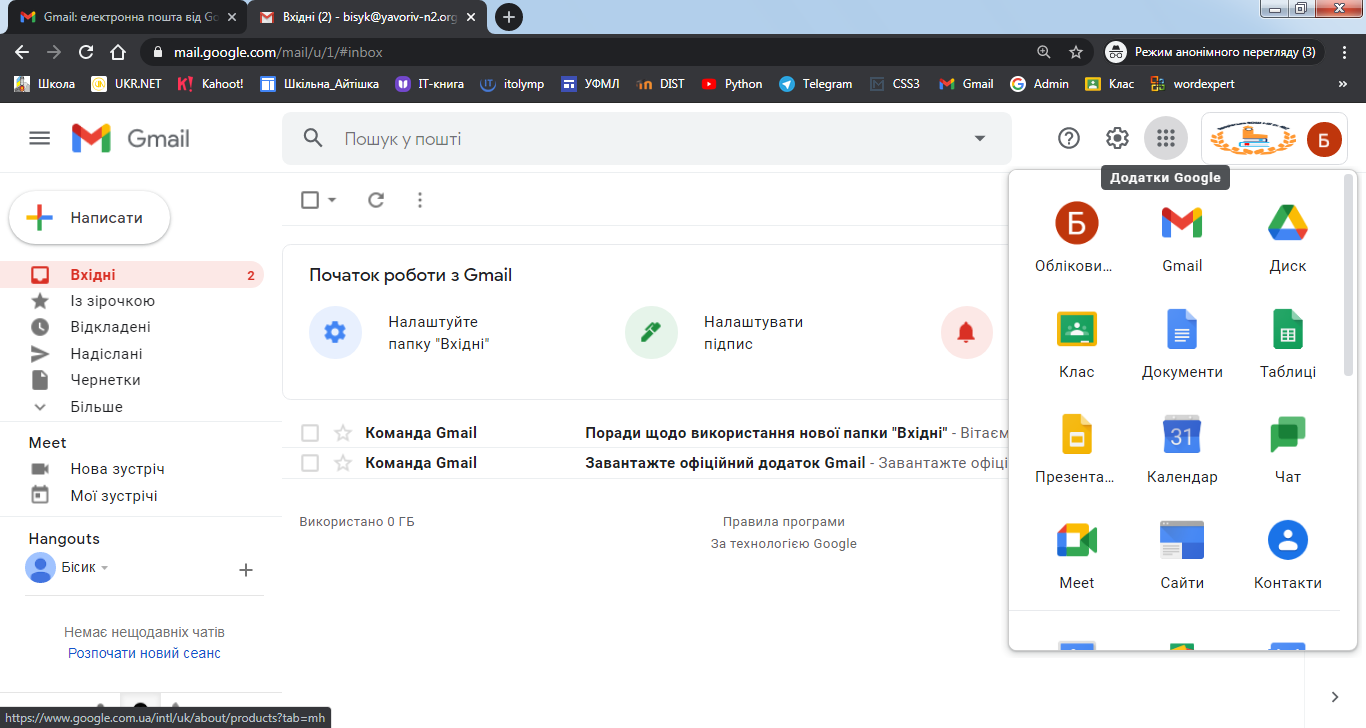 Клацнути ДОДАТКИ
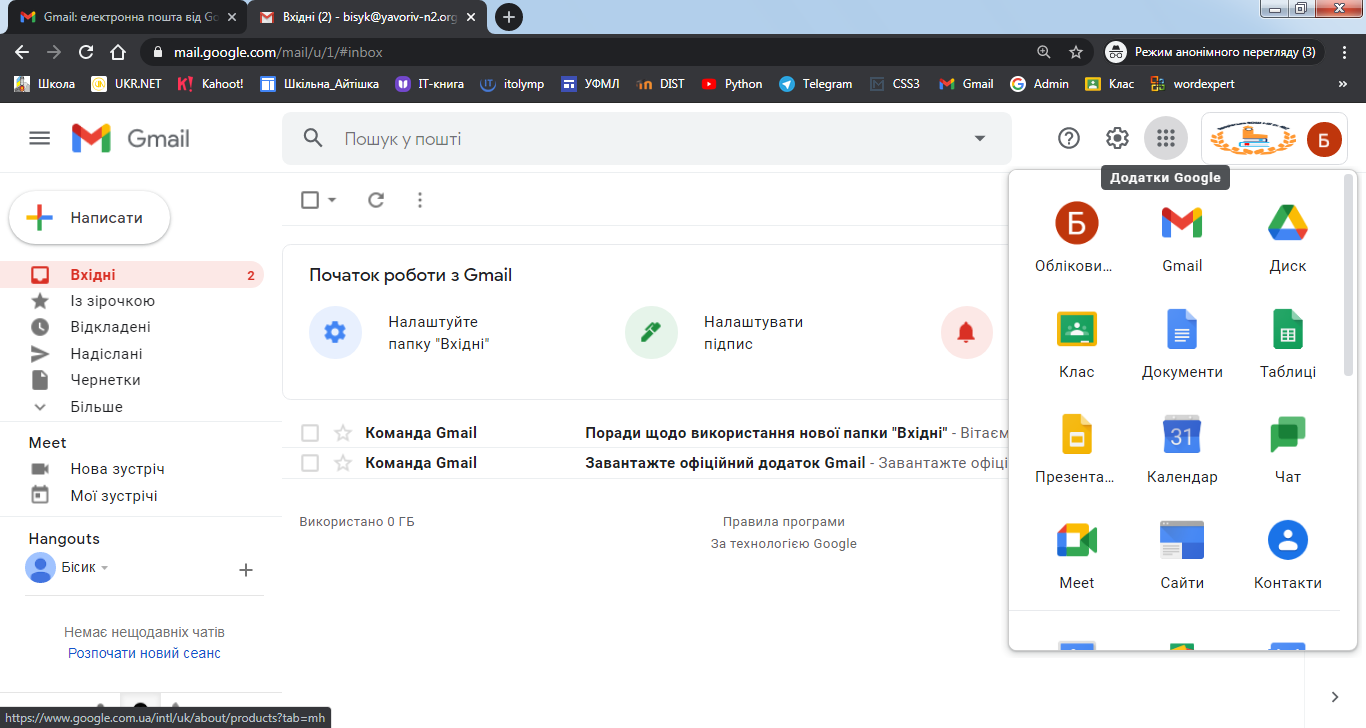 Обрати КЛАС
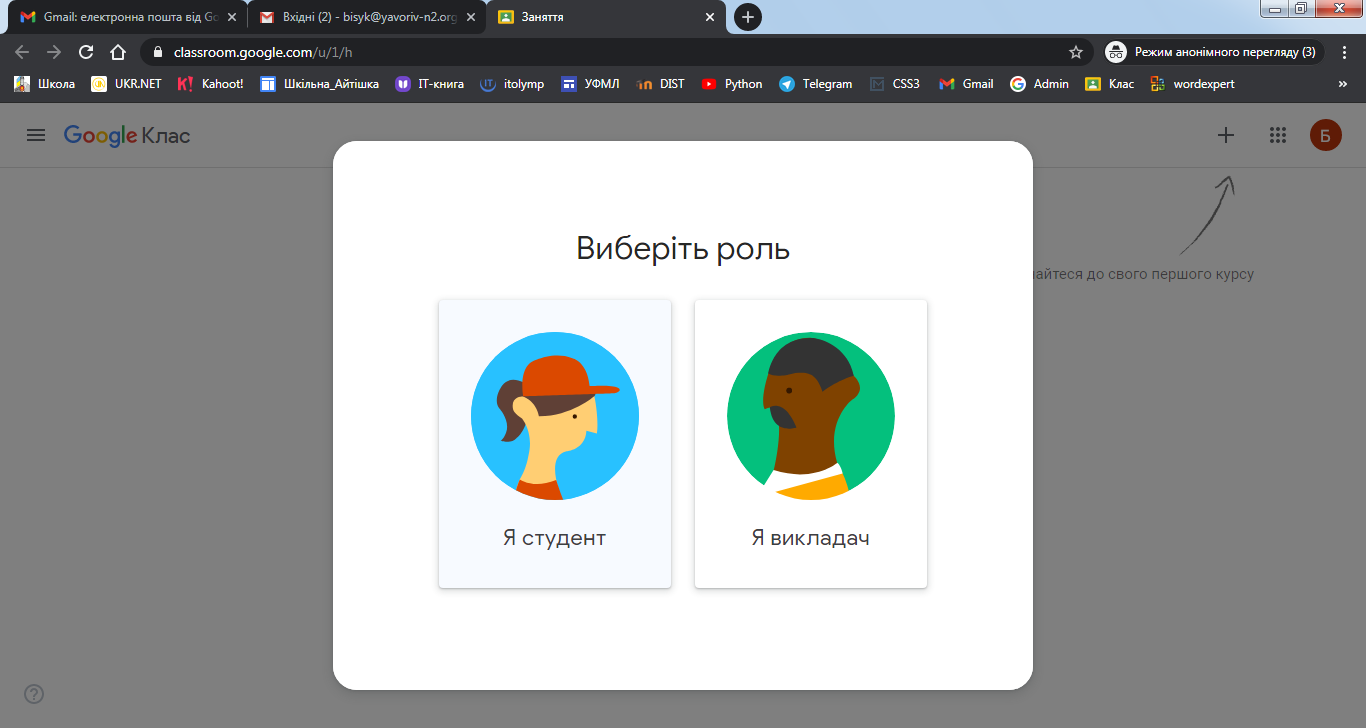 Клацнути
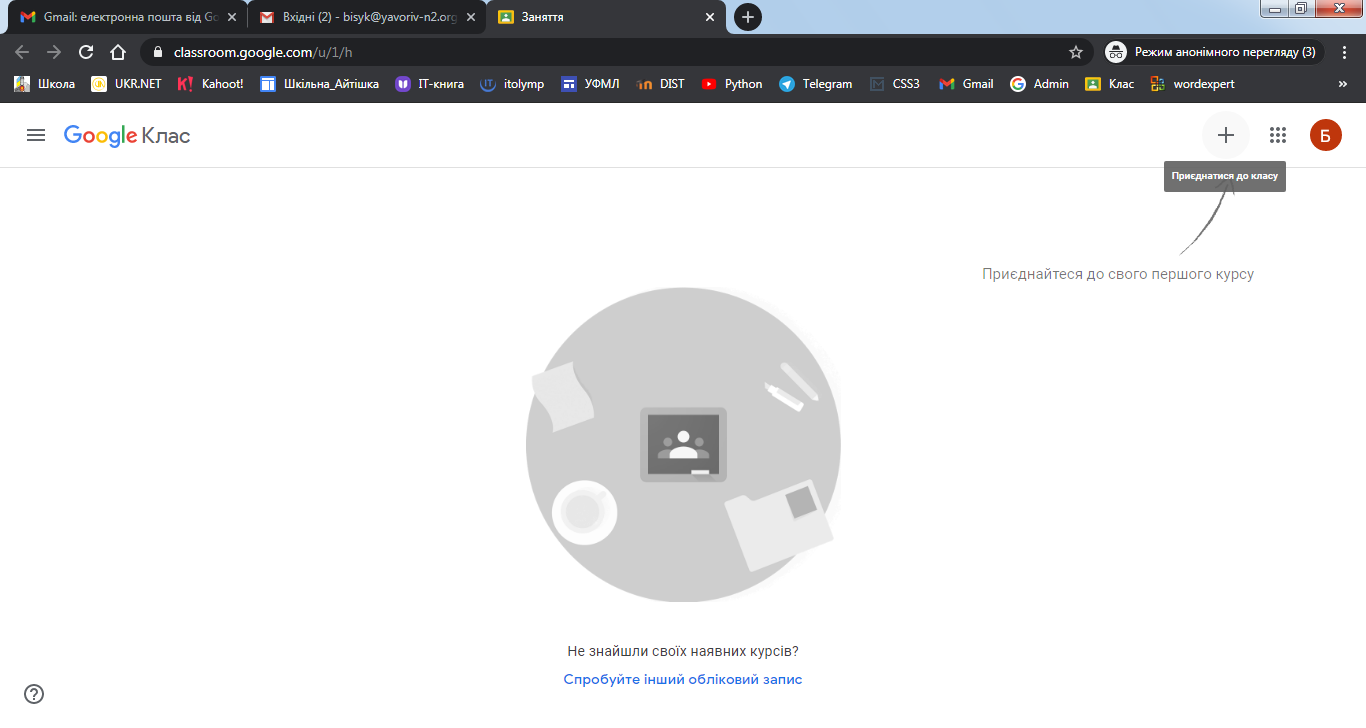 Клацнути
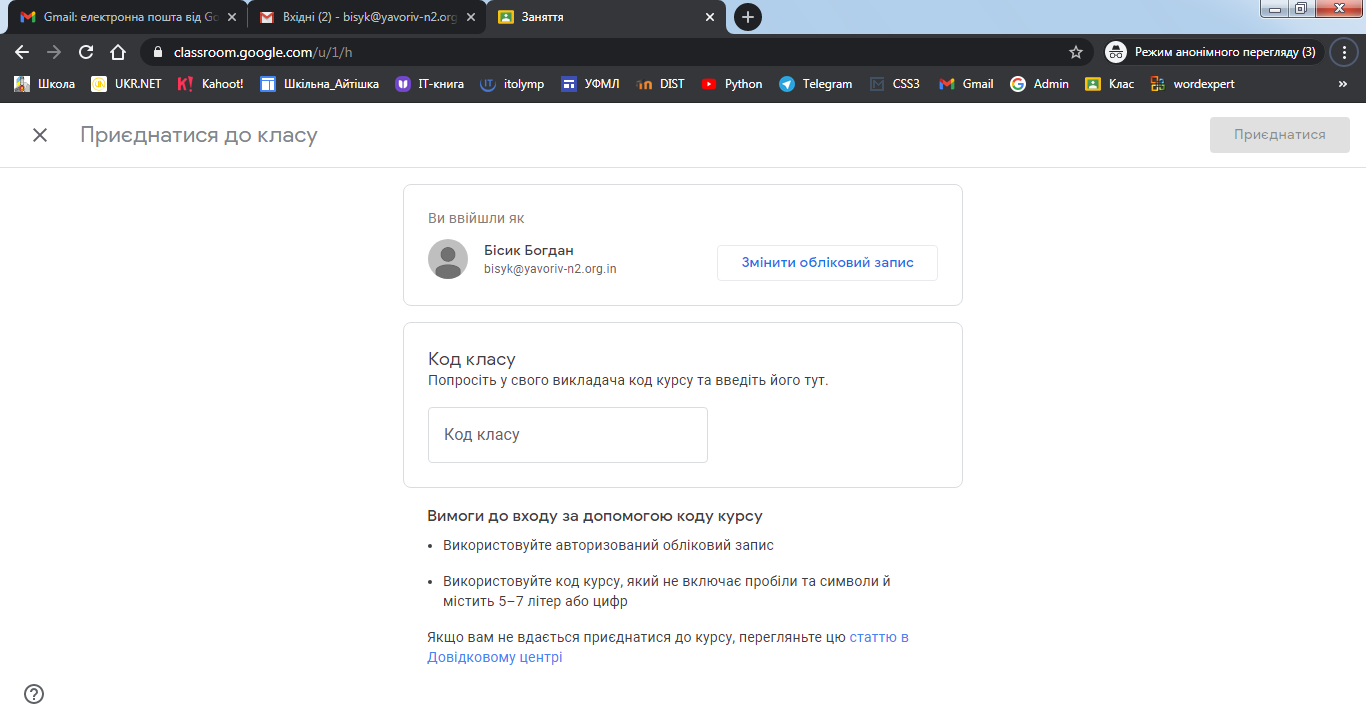 Вказує код класу, наданий вчителем
Якщо вхід за посиланням, то код вводити не треба
Вигляд класу для учня
Пддвійним клацанням мишки назви класу, можна його відкрити
Клас учня у розгорнутому вигляді
Основні вкладки
Вкладка «Завдання»
Можна переглянути завдання
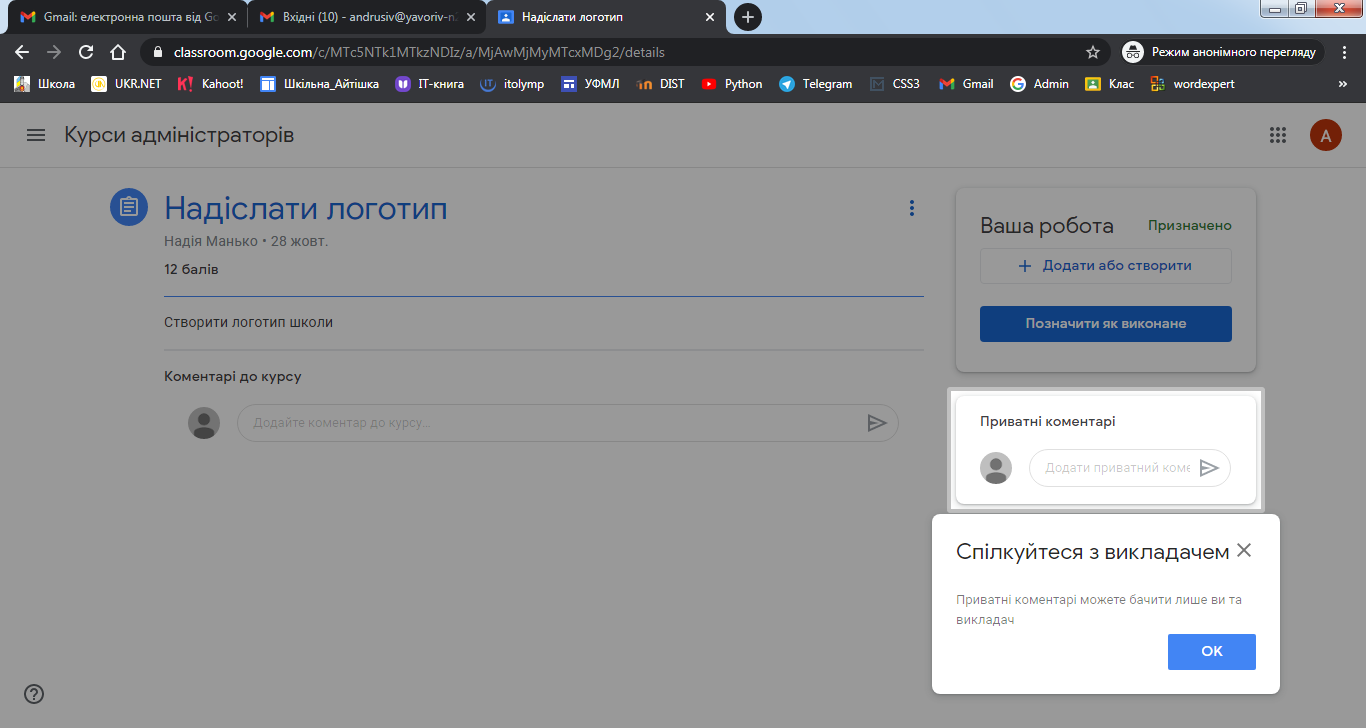 Цією кнопкою учень надсилає виконане завдання (презентація, фотографія, документ і т.і. ) вчителю на перевірку
спілкування